BSC 181
FALL 2010

Betsy A. Wargo, D.C.
Introduction
Dr. Wargo
bawargo@ilstu.edu
Office hours:  Tuesday & Thursday from 11-2, by appt please
Office:  SLB 233
Class Website:  http://www.bio.ilstu.edu/bawargo
This website is an integral part of class.  You will find lecture notes here as well as announcements.  
Background
Graduated from ISU 1994
Major:  Biology
Graduated from National College of Chiropractic 1997
B.S. in Human Biology
Doctorate for Chiropractic
Introduction
Syllabus
Exams
Six semester exams worth 100 points
From exams 1-5, your lowest exam will be dropped.  Exam six is not available for dropping
No make up exams
Grading
Standard 90% A; 80% B etc
Because there is extra credit built into your exams, an 89 is a B, a 79 is a C, etc.
Comment on grades and goals
My goal as an instructor is to present material to you in an understandable fashion, to elaborate on the text.  

My goal is for you to understand, and more importantly, apply the information you’ve been presented.
Comment on grades and goals
My goal is to create challenging exams that reflect the material and your comprehension. 
There is a great deal of information in this class
For summer semester, there is a very limited time frame in which you have to learn this information

I know that some of you are grade oriented.  Please be aware that I am not.  I much prefer questions regarding content than exam scores.  For those of you considering careers in health care, I consider it vitally important that you have this information as a good building tool.
Introduction
Assignments:  Instructions are also available as they are assigned on Blackboard
Encourage Active Study
Ten high-quality quiz questions
Eight multiple choice questions that include at least four options.  Indicate the correct response.
Two short answer questions.  Asked and answered correctly
Assignments will be submitted through Blackboard.
No late assignments will be accepted
Introduction
Format
Class will consist of PowerPoint lecture based on the information from your text book.  
Lectures are intended to help you digest and comprehend the material from your book, not replace it.  
Templates for the lectures will be available online for you to download and print.
A picture is worth a thousand words…
Generally, if I draw it on the board, make sure it gets into your notes.  

The templates are for your convenience.  You do not have to use them.  Some students prefer to bring in laptops and takes their notes in that format.  Do what works best for you to get this material in a digestible format.
Introduction
Studying
Read related materials before you come in.
Some students find it better to hear lecture, and then read the textbook. 
Don’t leave confused.
Study as soon after class as possible.
Spread study time out.
Ask for help when you don’t understand.
Introduction
Active versus Passive Studying
Passive:  
reading or re-reading notes, listening to taped lectures
Low energy requirements
Begin to understand material
Introduction
Active Studying
Developing comprehension

Re-writing sections you don’t understand
Study efficiently!
Note-cards
Vocabulary
Know root words, prefixes, suffixes.
These will make it easier to interpret terms that you may be unfamiliar with.
Introduction
Study groups
Discussing pathways or processes
Explaining to those who don’t get it yet
Forcing verbal recall of written material
Making exam questions
Answering exam questions correctly
Exchanging and reviewing assignments.  This then becomes a study guide for class material.  
Using supplemental study sites for practice quizzes
Introduction
Exam Format
Exams will be created from material presented in lecture
You may be responsible for diagrams (Anatomy)
Multiple choice options will have one correct response
Short answer (not essay) questions will allow you to demonstrate your comprehension in your own words.
Lab
There will be no lab this week
Please be sure to bring the BSC 181 lab manual with you to lab
Lab manuals can be purchased at the Phi Sigma bookstore (Felmley 101A) this week and next for $15.00
Lab format
There will be four lab practicals this semester
Lab assignments (case studies or article summaries) may be assigned throughout the semester.
Ready?
Before we begin, take a moment to introduce yourself to your neighbors	make sure you have contact information from a classmate should you need to get a copy of the notes
Overview of Anatomy and Physiology
the study of the structure of body parts and their relationships to one another

 
the study of the function of the body’s structural machinery
Overview of Anatomy and Physiology
Anatomy
Subdivisions:
 
regional, surface, and systemic anatomy 
Microscopic 	
 
Developmental 
Embryology
Levels of Structural Organization
atoms and molecules (Chapter 2)
Cellular: 
cells and their ___________________________________ (Chapter 3)
Tissue: 
groups of ________________________________________(Chapter 4)
Organ: 
contains _
Organ system: 
organs that work closely together
   
all organ systems
Necessary Life Functions
Maintaining ___________________________________ between internal and  external environments
 
Skin
Movement _
Of body parts (skeletal muscle)
Of _
Necessary Life Functions
______________________________ : The ability to sense and respond to stimuli
 
Control of breathing rate
Digestion
Breakdown of ingested foodstuffs
__________________________________ of simple molecules into blood
Necessary Life Functions
___________________________ : All ________________________________ that occur in body cells
 
__________________________________: The removal of wastes from metabolism and digestion
 Urea, carbon dioxide, feces
Necessary Life Functions
Cellular division for growth or repair
Production of offspring
Growth: Increase in size of a _
Survival Needs
Chemicals for energy and cell building 
Carbohydrates, fats, proteins, minerals, vitamins
Oxygen
Essential for _
Survival Needs
Water
Most abundant chemical in the body
Site of _
Normal body _
Affects ____________________ of chemical reactions 
Appropriate _
For adequate breathing and gas exchange in the lungs
Homeostasis
Maintenance of a relatively ______________________________ environment despite continuous outside changes
A ______________________________ of equilibrium
Components of a Control Mechanism
Monitors the environment
Responds to stimuli (changes in controlled variables)
 
Determines the set point at which the variable is maintained
Receives input from receptor
Components of a Control Mechanism
Receives output from control center
 
Response acts to reduce or enhance the stimulus (feedback)
Negative Feedback
The response _


Examples:
Regulation of _
a nervous mechanism 
Regulation of blood volume by ADH 
an endocrine mechanism
Positive Feedback
The response _


May exhibit a cascade or amplifying effect
Usually controls infrequent events e.g.:
Enhancement of ___________________________ by oxytocin (Chapter 28)
Platelet plug formation and blood clotting
Homeostatic Imbalance
Disturbance of homeostasis
 Increases _
 Contributes to changes associated with _
 May allow destructive positive feedback mechanisms to take over (e.g., heart failure)
Anatomical Position
Standard anatomical body position:
 
Feet slightly apart
Palms _
Directional terms
Superior
Towards the _


Above



 
Away from the head end or toward the lower part of the structure or the body.  
Below.
Directional Terms
In a human, we can also say _
Towards the front
In front of

 
In a  human, we can also _
Towards the back of the body.
Directional Terms
Toward, or at the midline of the body
The _

 
Away from the midline
On the _

 
Between a more medial and a more lateral structure
Directional Terms
Closer to the _

Closer to the attachment of a limb to the trunk

Distal
Farter away from the origin of a body part
Farther away from the attachment of the limb _
Directional Terms
Toward, or at the body surface

 
 
Away from the body surface
Regional Terms
Two major divisions of body:
 
Head, neck, and trunk
Appendicular
 
Regional terms designate specific areas
Body Cavities
Protects nervous system

Two subdivisions:
Cranial cavity
Encases _
Vertebral cavity
Encases _
Body Cavities
Ventral cavity
Houses _________________________________ (viscera)
Two subdivisions

separated by diaphragm
 
Abdominopelvic cavity
Ventral Body Cavities
Thoracic cavity subdivisions:
Two ______________________________ cavities
Each houses _
Mediastinum
Contains pericardial cavity
Surrounds _
__________________________________ cavity
Encloses _
Ventral Body Cavities
Abdominopelvic cavity subdivisions:
_________________________________ cavity
Contains stomach, intestines, spleen, and liver
_________________________________ cavity
Contains urinary bladder, reproductive organs, and rectum
Serous Membrane (Serosa)
Thin, _____________________________________ separated by serous fluid
Parietal serosa lines _
Visceral serosa covers _
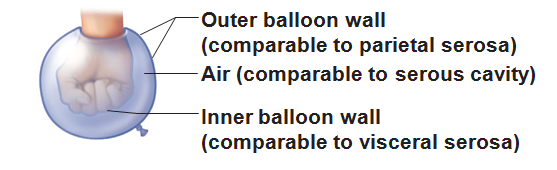 Other Body Cavities
____________________________ and digestive cavities 
__________________________ cavity
Orbital cavities 
Middle ear cavities
___________________________ cavities
End Chapter One.  Start Chapter Two
Matter
Anything that has mass and occupies space
States of matter:
 
definite shape and volume
 
definite volume, changeable shape
 
changeable shape and volume
Composition of Matter
Elements
Cannot be broken down by ordinary chemical means 
Each has unique properties:
Physical properties
Are detectable with our _

Chemical properties
How _
Composition of Matter
Atoms
Unique _________________________________ for each element

Atomic symbol: one- or two-letter chemical shorthand for each element
Major Elements of the Human Body
Oxygen (O) 
  
Hydrogen (H)
About 96% of body mass
Lesser Elements of the Human Body
About 3.9% of body mass:
Calcium (Ca)
phosphorus (P)
potassium (K)
sulfur (S)
sodium (Na)
chlorine (Cl)
magnesium (Mg)
iodine (I
iron (Fe)
Trace Elements of the Human Body
< 0.01% of body mass:
Part of _
chromium (Cr)
manganese (Mn